World War I
cHAPTER 14
LESSON 2
Bellringer
[Speaker Notes: Answer: it portrays the German military as a hideous beast with blood on its hands, bent on world conquest.]
Objective
Students will be able to differentiate the war on the Eastern Front with the Western Front.

Students will be able to identify the effects of new technologies on warfare.
Vocabulary
Propaganda: ideas spread to influence public opinion for or against a cause.

Trench Warfare: fighting from ditches protected by barbed wire, as in WWI.

War of Attrition: a war based on wearing down the other side with constant attacks and heavy losses, such as WWI.
Two Fronts in Europe
No one expected a long war. Germany attacked France (the Western Front) and Russia (the Eastern Front) simultaneously. 

The Western Front: Germany v. France; quickly turned into a stalemate; both sides were bogged down in their trenches, keeping their same positions for nearly 4 years.

Trench Warfare
[Speaker Notes: Give me some adjectives to describe life in a trench? Did the video suggest that trench warfare was miserable on the soldiers? Explain?]
[Speaker Notes: Trench Warfare]
Two Fronts in Europe
The Eastern Front: Germany and Austria-Hungary v. Russia; marked by mobility and troop movement; casualties were higher than on Western Front; Russia was defeated.
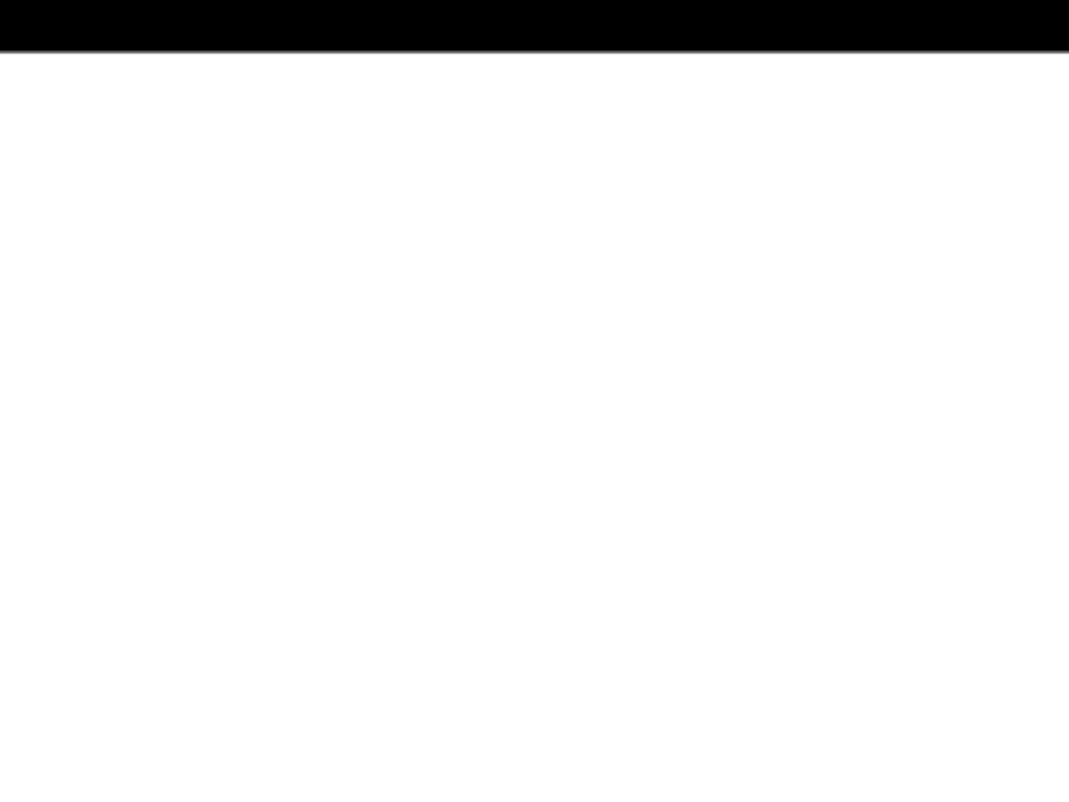 A War on Two Fronts
How did the war on the Western Front compare with the war on the Eastern Front?
Effects of New Technology
[Speaker Notes: First modern war. (result of industrialization) WWI marked the beginning of mechanized war – war fought with motorized vehicles – and aerial warfare.

Machine Gun]
Poison Gas
Tanks
German Zeppelins
[Speaker Notes: Used to bomb Britain. Filled with hydrogen gas, thus very flammable.]
New Technology
Question: How would the use of new technologies such as machine guns, poison gas, zeppelins, airplanes, submarines, and tanks make WWI different from other previous wars?
[Speaker Notes: Answer: Makes war more devastating and causes more psychological harm to soldiers. WWI saw almost 8.5 million casualties.]
Question
How did trench warfare influence the invention of new weapons and new ways of conducting battle?
Answer
Students should understand that new ways of conducting battle prompt technical innovations in war. Trench warfare necessitated the invention of the tank, which in turn prompted the invention of various antitank weapons. Chemical warfare developed because it was seen as an effective means of reaching the hundreds of thousands of soldiers burrowing in trenches. Gas masks and protective overgarments were invented in response to the use of chemical agents. Aerial warfare developed into ground attacks, such as strafing runs and bomb dropping, that could be effective in reaching enemies in the trenches.
Group Worksheet
Section Summary